ESO9 Technology
Tomáš Urych, ESO9 international
ESO9 architecture
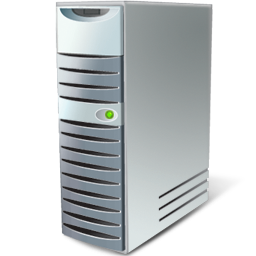 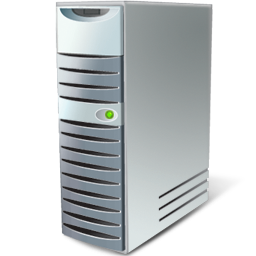 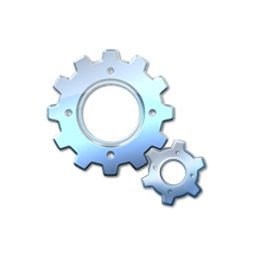 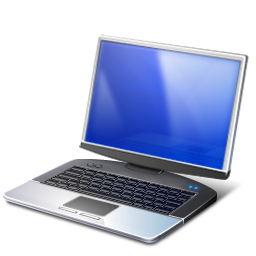 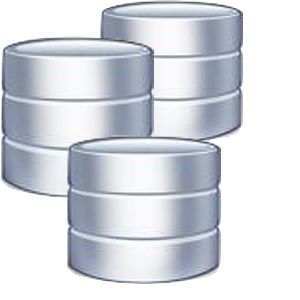 Cross-platform Client
(any OS, web browser, HTML5)
HTTP
TCP/IP
LAN (TCP/IP)
Database Server
(Windows Server 2016‑2022, SQL Server 2019‑2022)
Application Server
(Windows Server 2016‑2022, IIS, .NET Fw)
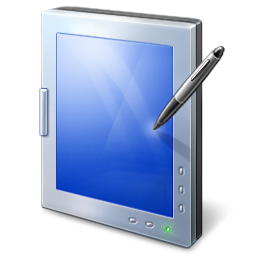 Mobile Client
(Tablet OS, web browser, HTML5)
HTTP
TCP/IP
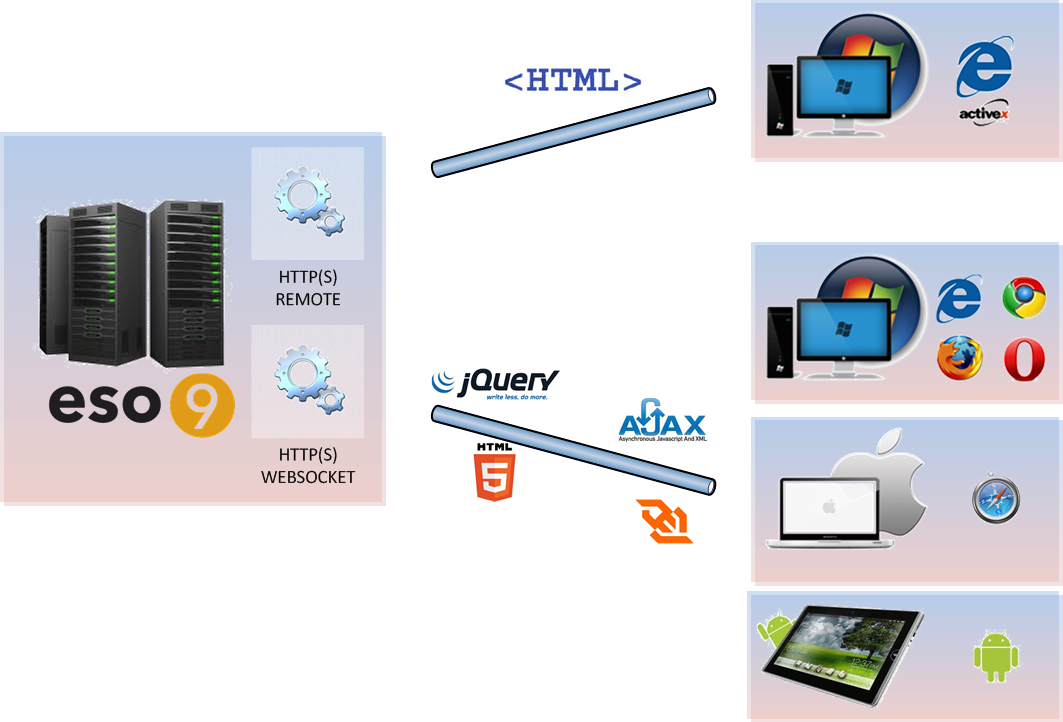 Obecný klient ESO9
System infrastructure
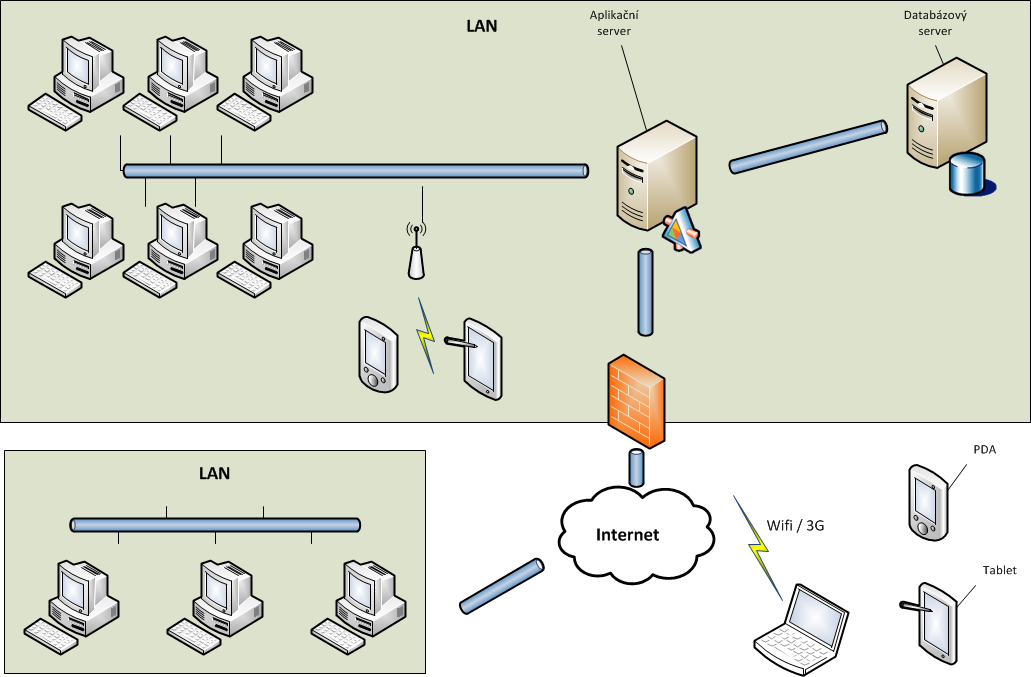 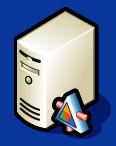 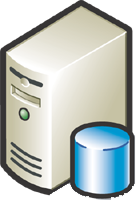 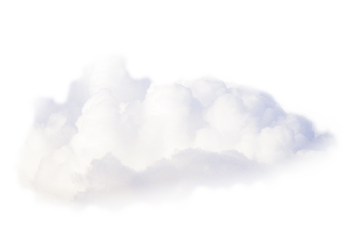 Internet
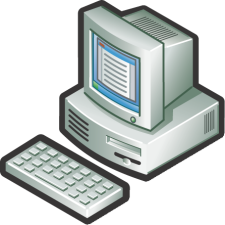 VPN
System infrastructure
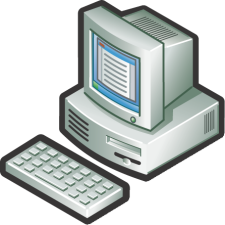 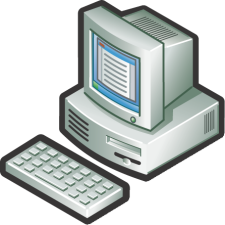 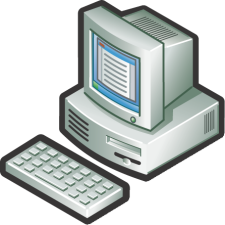 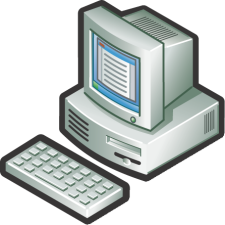 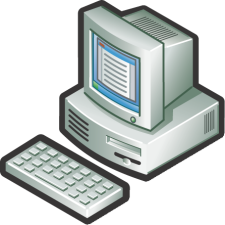 DMZ
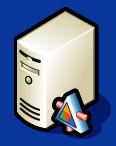 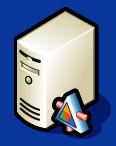 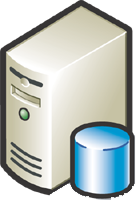 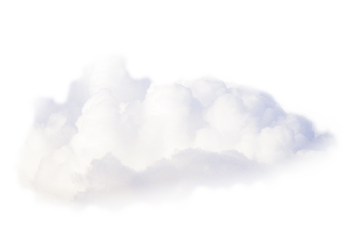 Internet
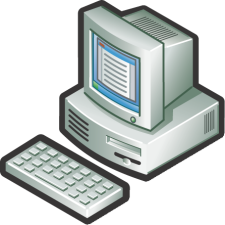 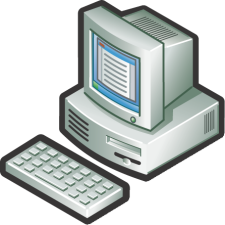 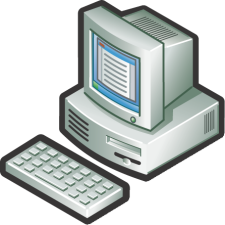 System infrastructure
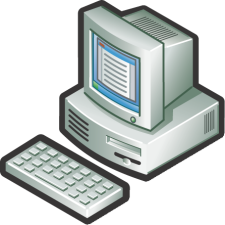 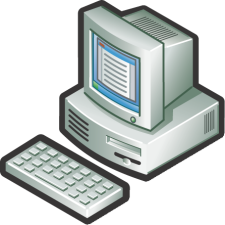 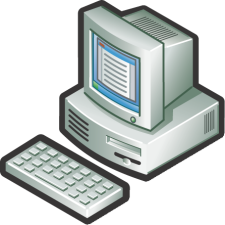 System infrastructure (ESO9 cloud)
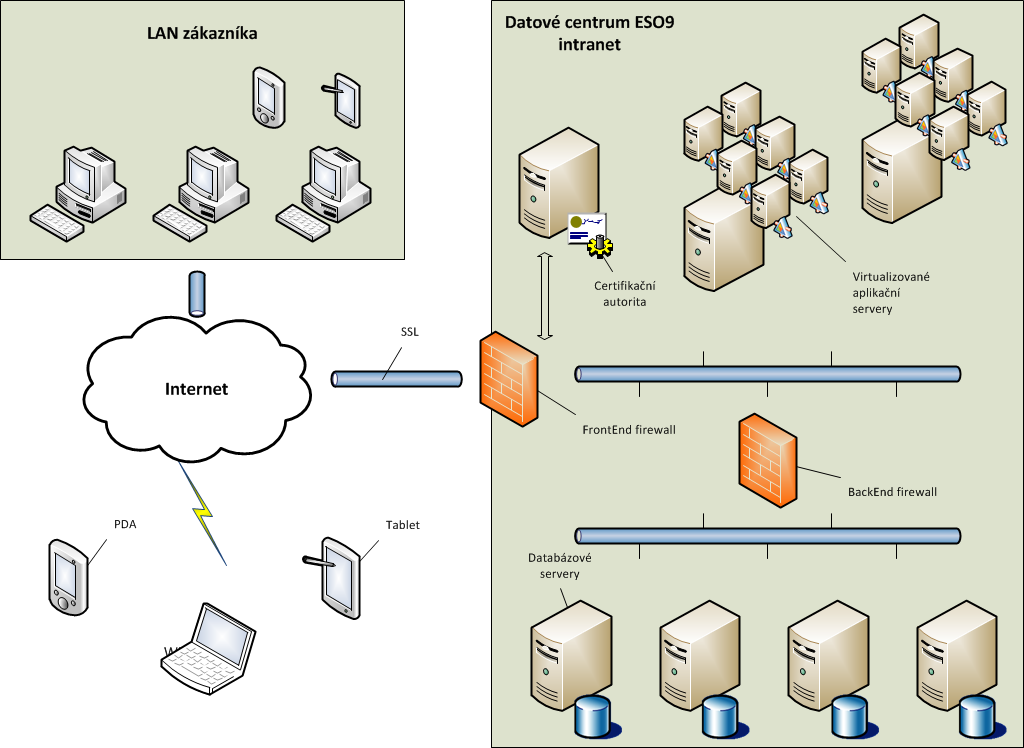 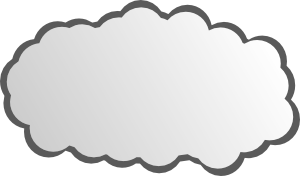 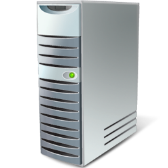 Internet
HTTPS
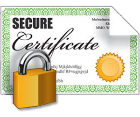 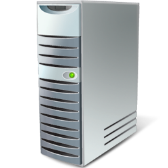 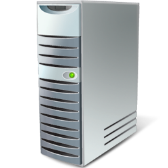 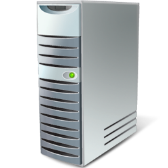 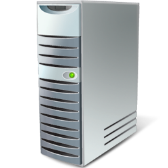 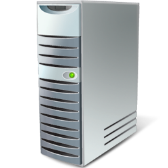 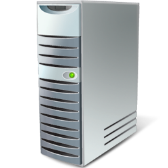 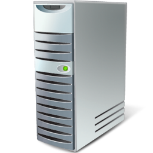 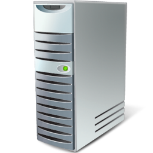 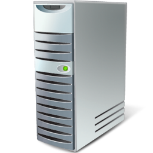 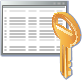 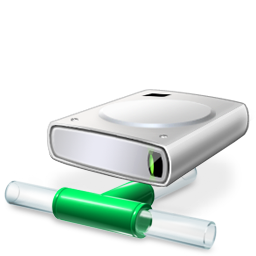 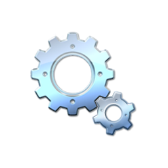 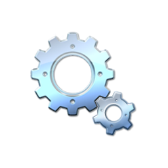 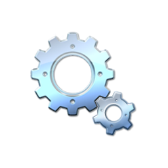 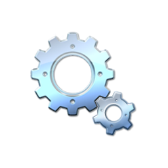 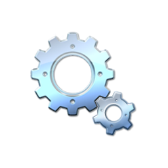 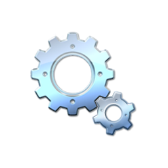 Personal certificate
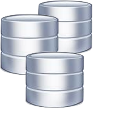 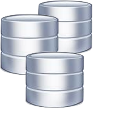 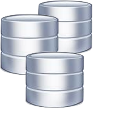 Network Load Balancer
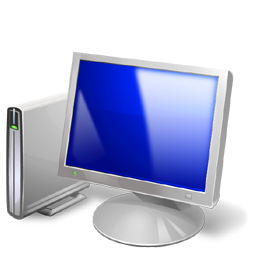 ESO9 cloud
Certification authority
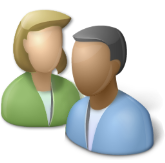 App.servers
DB servers
Technology ESO9
Web browser
Client
Universal Client ESO9
Support Service
IIS
Server AddIn
Application Server
Application server
.NET Framework
SQL Server
Database Server
Reporting
Database
OLAP
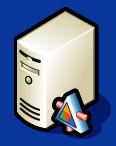 Application Server
IIS
.NET Service
APP SRV
ESO9LIB
Technology components
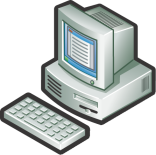 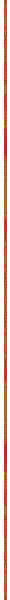 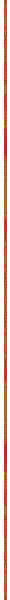 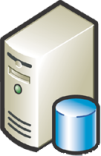 Database Server
Client
Universal Client
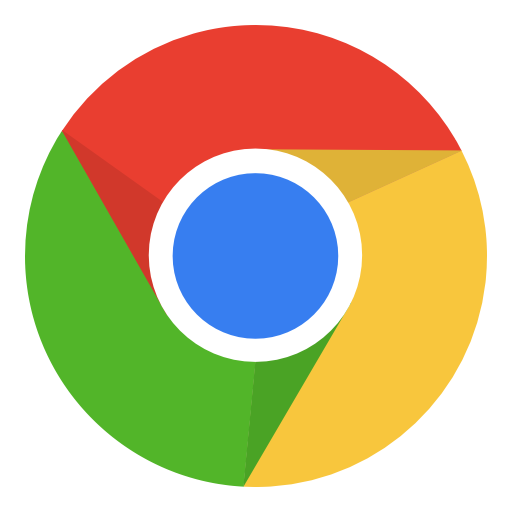 MS SQL
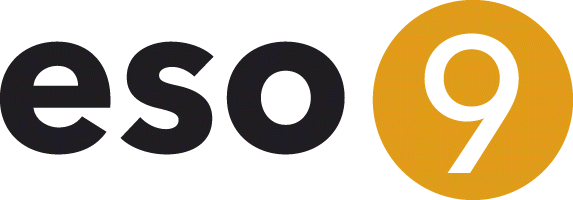 SuppSvc
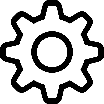 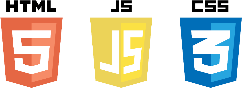 Page creation process
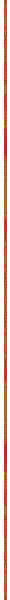 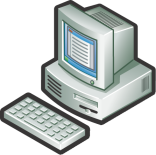 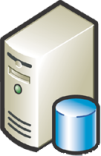 Database server
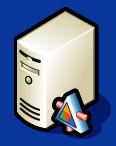 Client
Application server
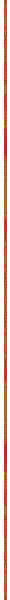 IIS
MS SQL
Invoice
ESO9SVC
Invoice
Read template
Parse template (HTML)
Read data
Assemble page (HTML)
User Authentication
User Authentication
Multilingual environment
Multilingual environment
ESO9 import / export
ESO9 import / export
Thank you for your attention